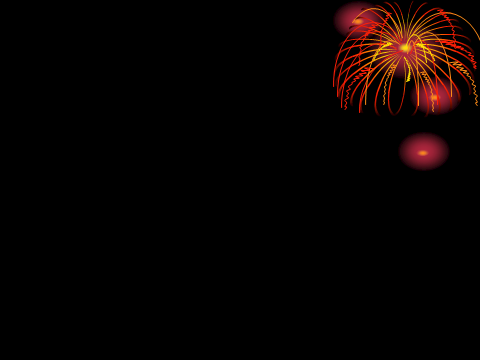 Hoạt động làm quen với Toán
Đề tài:Ôn nhận biết 4 hình: vuông, tròn, tam giác, chữ nhật
Giáo viên: Phạm Thị Giang
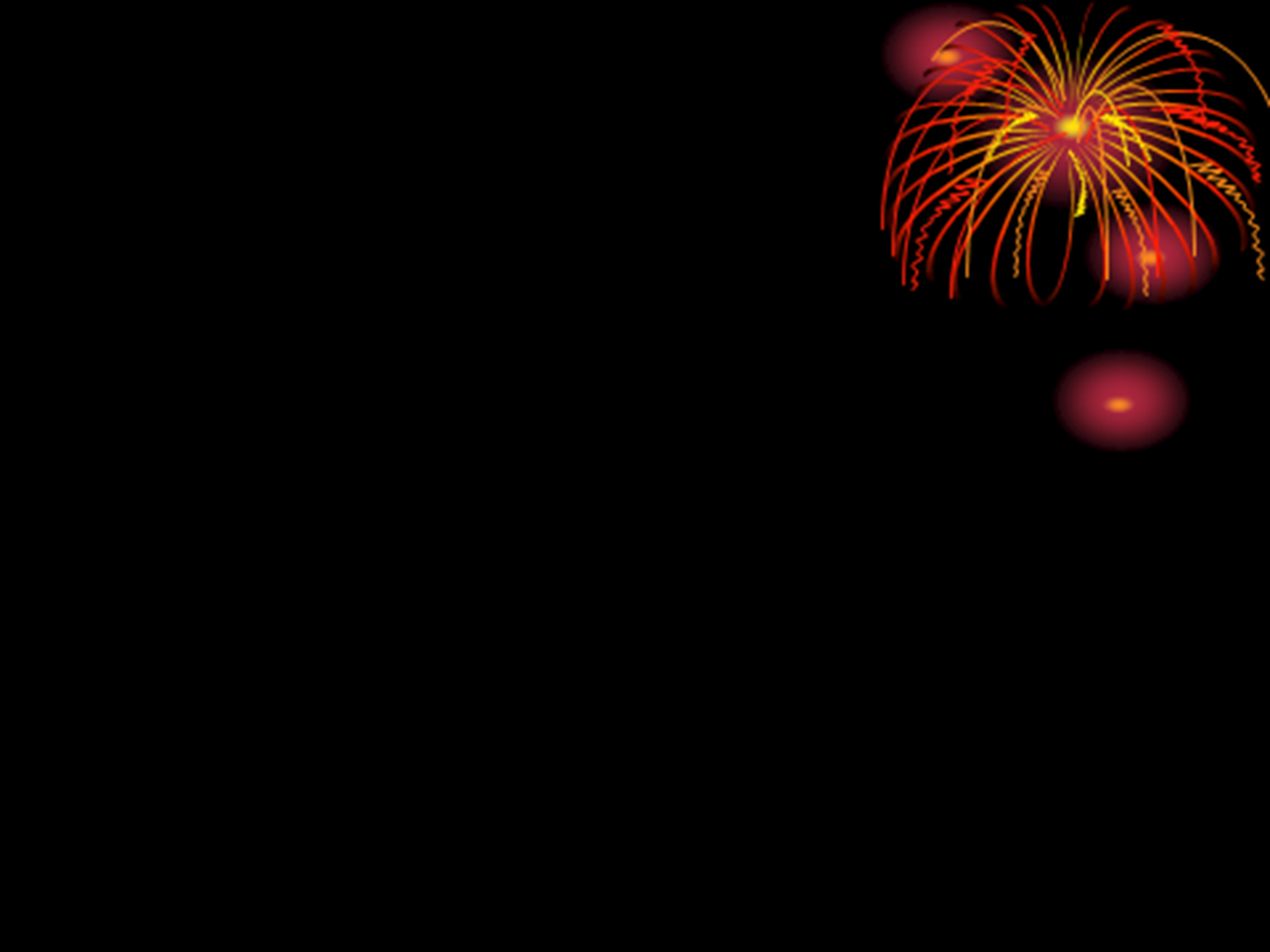 Mục đích – yêu cầu
Chuẩn bị
Trò chơi : Ai đoán giỏi
Hình nào xuất hiện
Hình nào biến mất
Trò chơi 2: Ai nhanh tay
Cô gọi tên hình, trẻ tìm hình
Và giơ lên, sau đó nói tên hình
Trò chơi 3: Tìm nhà
Mỗi trẻ cầm 1 hình vừa đi 
Vừa hát, kết thúc bản nhạc 
Bạn cầm hình gì phải tìm đúng
Nhà có hình đó
Trò chơi 4: Ai nhanh trí
Từ những hình tròn, vuông, tam giác, 
chữ nhật trẻ xếp thành các hình khác
Nhau theo ý trẻ
Trò chơi 5: Chọn hình cho đúng
Trẻ chọn đúng hình để xếp vào các hộp có 
Hình đó